Deny Whatever You Want: 
Dual-Deniable Public-Key Encryption
Zhiyuan An1,2, Fangguo Zhang1,2

1  Sun Yat-sen University, China
Guangdong Province Key Laboratory of Information Security Technology, China


anzhy@mail2.sysu.edu.cn
中 期 考 核 汇 报
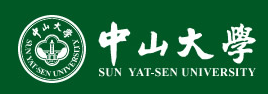 Message-Deniable Encryption [Canetti et al. in CRYPTO ’97]
sender
receiver
coercer
eavesdropper
IND-CPA
Protect data under coercion attack
reveal fake but convincing randomness
Deniable encryption for coercion-resistant protocols
1/18
Deny Whatever You Want: Dual-Deniable Public-Key Encryption                           Z. An,  F. Zhang.
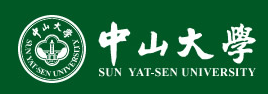 Anonymity vs. Message-Deniability
Key-privacy / Anonymity
Crucial requirement of privacy protection
Coercer against anonymous PKE
Deniability regarding both 
data and key privacy?
2/20
1/20
2/18
Deny Whatever You Want: Dual-Deniable Public-Key Encryption                           F. Zhang,  Z. An.
Deny Whatever You Want: Dual-Deniable Public-Key Encryption                           Z. An,  F. Zhang.
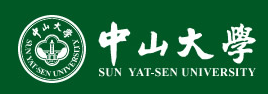 Model of Dual-Deniable PKE
Key-deniability (KD)
Dual-deniability (DD)
2/20
3/18
Deny Whatever You Want: Dual-Deniable Public-Key Encryption                           Z. An,  F. Zhang.
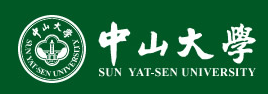 Relation with CPA Security
Prop. 1  DD (resp., MD, KD) implies CPA security (resp., IND-CPA, IK-CPA).
2/20
4/18
Deny Whatever You Want: Dual-Deniable Public-Key Encryption                           Z. An,  F. Zhang.
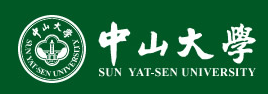 Relation with Robustness
Robustness (ROB): ciphertext collisions under different keys
Adversarial
instances
Prop. 2  KD (DD) contradicts KROB and MROB, but allows FROB.
2/20
5/18
Deny Whatever You Want: Dual-Deniable Public-Key Encryption                           Z. An,  F. Zhang.
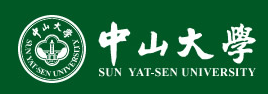 Relations within Deniable Notions
Prop. 3  DD is implied by MD + KD.
Prop. 4  DD (for bits) is implied by KD + FROB.
2/20
6/18
Deny Whatever You Want: Dual-Deniable Public-Key Encryption                           Z. An,  F. Zhang.
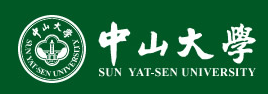 Construction of Plan-ahead DDPKE
Plan-ahead deniability
randomly sampled
ciphertext-simulatable PKE (CSE)
2/20
7/18
Deny Whatever You Want: Dual-Deniable Public-Key Encryption                           Z. An,  F. Zhang.
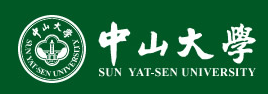 Construction of Plan-ahead DDPKE
2/20
8/18
Deny Whatever You Want: Dual-Deniable Public-Key Encryption                           Z. An,  F. Zhang.
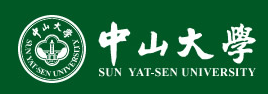 Construction of Plan-ahead DDPKE
real encryption
oblivious encryption
mask encryption
fake encryption
OWF-assembled  encryption:
2/20
9/18
Deny Whatever You Want: Dual-Deniable Public-Key Encryption                           Z. An,  F. Zhang.
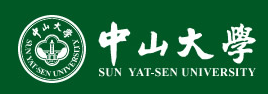 Construction of Plan-ahead DDPKE
real encryption
oblivious encryption
mask encryption
fake encryption
2/20
10/18
Deny Whatever You Want: Dual-Deniable Public-Key Encryption                           Z. An,  F. Zhang.
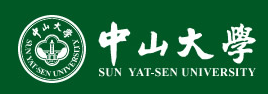 Security Analysis
CPA security
Thm. 1  Given CSE is CPA-secure, our scheme is CPA-secure.
Plan-ahead dual-deniability
11/18
7/20
2/20
Deniable Cryptosystems: Simpler Constructions and Achieving Leakage Resilience                                F. Zhang et al
Deny Whatever You Want: Dual-Deniable Public-Key Encryption                           Z. An,  F. Zhang.
[Speaker Notes: The malleability breaks CCA security]
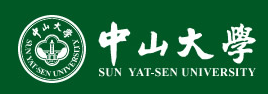 Model of Weakly Plan-ahead DDPKE
Weak dual-deniability (wDD)
-- wDD implies CPA security;         -- wDD allows voluntary opening
Weak plan-ahead dual-deniability
12/18
7/20
2/20
Deniable Cryptosystems: Simpler Constructions and Achieving Leakage Resilience                                F. Zhang et al
Deny Whatever You Want: Dual-Deniable Public-Key Encryption                           Z. An,  F. Zhang.
[Speaker Notes: 什么是秘密握手，文章第一段]
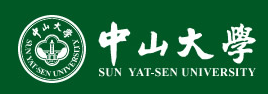 Construction of Plan-ahead wDDPKE
oblivious sampling
7/20
2/20
13/18
Deniable Cryptosystems: Simpler Constructions and Achieving Leakage Resilience                                F. Zhang et al
Deny Whatever You Want: Dual-Deniable Public-Key Encryption                           Z. An,  F. Zhang.
[Speaker Notes: 什么是秘密握手，文章第一段]
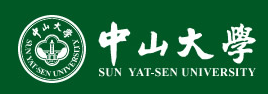 Security Analysis
Thm. 3  Given CSE is CPA-secure, our scheme is CPA-secure.
14/18
7/20
2/20
Deny Whatever You Want: Dual-Deniable Public-Key Encryption                           Z. An,  F. Zhang.
[Speaker Notes: 什么是秘密握手，文章第一段]
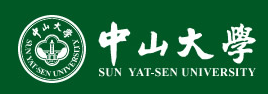 Public explainability
Prop. 5   DD is implied by public explainability plus CPA security.
7/20
2/20
15/18
Deniable Cryptosystems: Simpler Constructions and Achieving Leakage Resilience                                F. Zhang et al
Deny Whatever You Want: Dual-Deniable Public-Key Encryption                           Z. An,  F. Zhang.
[Speaker Notes: 什么是秘密握手，文章第一段]
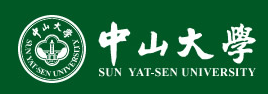 Dual-deniable Variant of Boneh-Katz Transform
Some negative results
IBE-based Boneh-Katz (B-K) transform
7/20
2/20
16/18
Deniable Cryptosystems: Simpler Constructions and Achieving Leakage Resilience                                F. Zhang et al
Deny Whatever You Want: Dual-Deniable Public-Key Encryption                           Z. An,  F. Zhang.
[Speaker Notes: 什么是秘密握手，文章第一段]
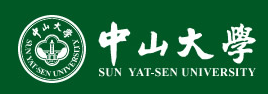 Dual-deniable Variant of B-K Transform
Thm. 5  Given the security of MAC, commitment scheme, IBE, the proposed PKE is IK-CCA and dual-deniable.
17/18
Deny Whatever You Want: Dual-Deniable Public-Key Encryption                           Z. An,  F. Zhang.
[Speaker Notes: 什么是秘密握手，文章第一段]
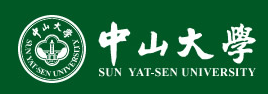 Future Work
More primitives
DD in broadcast encryption, proxy re-encryption, matchmaking encryption, etc.
More relations
More constructions
18/18
Deny Whatever You Want: Dual-Deniable Public-Key Encryption                           Z. An,  F. Zhang.
[Speaker Notes: repository of secret info in blockchain]
Thank you for attention
Deny Whatever You Want: 
Dual-Deniable Public-Key Encryption

Zhiyuan An1,2, Fangguo Zhang1,2

1  Sun Yat-sen University, China
Guangdong Province Key Laboratory of Information Security Technology, China

anzhy@mail2.sysu.edu.cn
中 期 考 核 汇 报